富强 民主 文明 和谐 自由 平等 公正 法治 爱国 敬业 诚信 友善
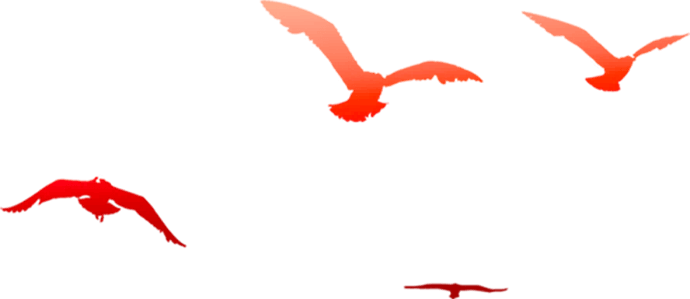 社会主义核心价值观
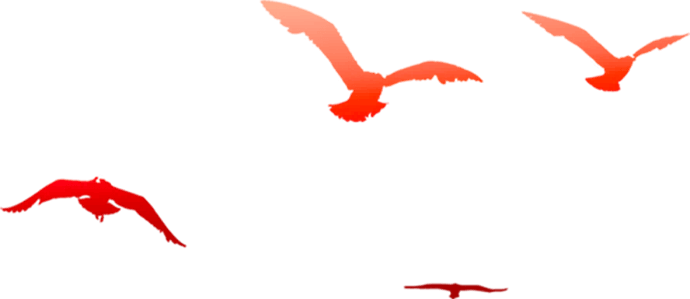 一个国家的强盛，离不开精神的支撑；一个民族的进步，有赖于文明的成长。
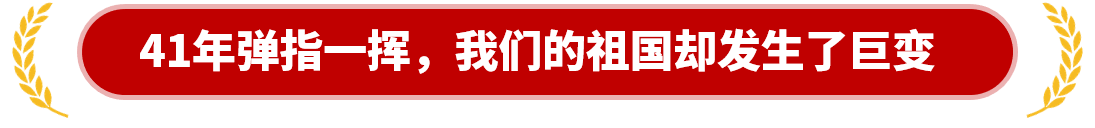 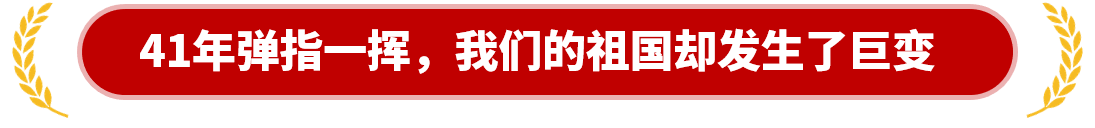 时间：202X.2.22
宣讲人：PPT818
目录
1
3
人民要有信仰  国家才有力量
时代召唤理论  理论助推实践
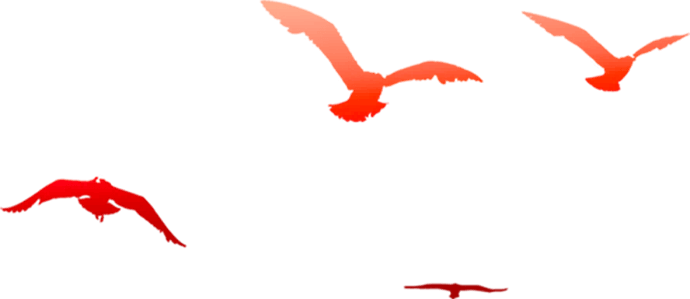 2
4
观念内化于心  思想融入灵魂
凝聚中国精神  传递中国声音
5
精神外化于行  梦想落地生根
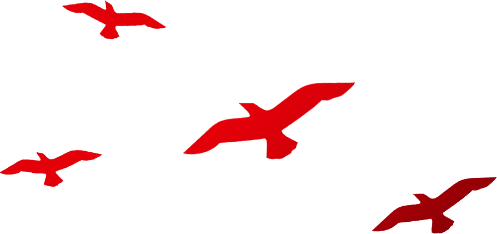 01
人民要有信仰  
国家才有力量
社会主义
核心价值观
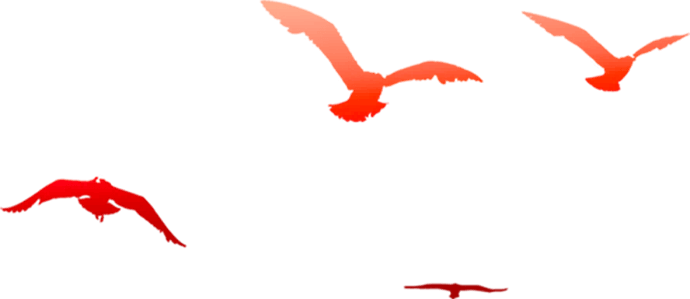 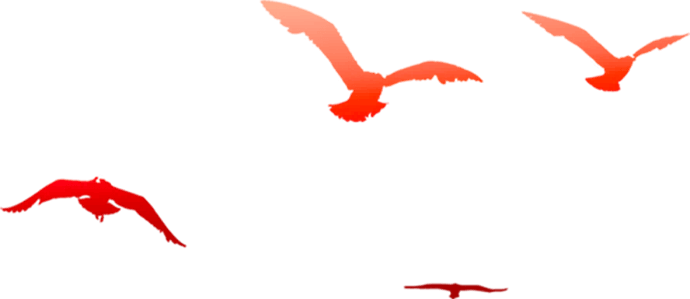 人民要有信仰  国家才有力量
人民要有信仰  国家才有力量
应对经济全球化时代挑战的时代选择经济发展方式实质性转变的客观要求
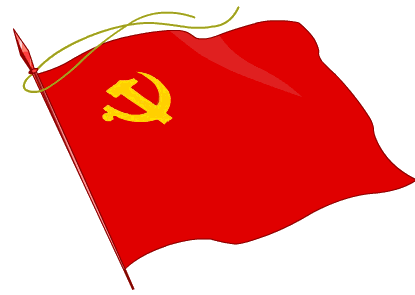 实现民族伟大复兴中国梦的历史使命中国特色社会主义新发展的内在规律
人民要有信仰  国家才有力量
人民要有信仰  国家才有力量
人民要有信仰  国家才有力量
（1）世界政治格局的新变化：两极——一极——多极
（2）世界经济发展的复杂化：经济危机——艰难复苏
（3）世界文化交流的激烈化：改革内涵的价值观之争
1、培育和践行社会主义核心价值观，是应对经济全球化时代挑战的时代选择
人民要有信仰  国家才有力量
人民要有信仰  国家才有力量
（1）我国经济结构不平衡、不可持续性凸显
（2）我国人口红利竞争优势逐渐减弱
（3）粗放式发展模式使生态环境付出了代价
（4）不平衡发展战略使东西部差距拉大
2、培育和践行社会主义核心价值观，是经济发展方式实质性转变的客观要求
人民要有信仰  国家才有力量
人民要有信仰  国家才有力量
（1）更加需要突出社会治理（2）更加需要转变执政理念（3）更加需要突破制度藩篱（4）更加需要整合社会力量（5）更加需要引领发展方向（6）更加需要彰显价值作用
3、培育和践行社会主义核心价值观，是中国特色社会主义新发展的内在规律
人民要有信仰  国家才有力量
人民要有信仰  国家才有力量
（1）民族复兴是经济繁荣富强（2）民族复兴是人民生活安康（3）民族复兴是文化走向世界（4）民族复兴是社会和谐有序（5）民族复兴是核心价值凸显
4、培育和践行社会主义核心价值观，是实现民族伟大复兴中国梦的历史使命
人民要有信仰  国家才有力量
人民要有信仰  国家才有力量
培育和践行社会主义核心价值观，让人们认知一种观念，认同一种理想，培育一种信仰，践行一种梦想，国家才能凝聚一种力量，坚守一种制度，形成一种精神，产生一种实力。
4、培育和践行社会主义核心价值观，是实现民族伟大复兴中国梦的历史使命
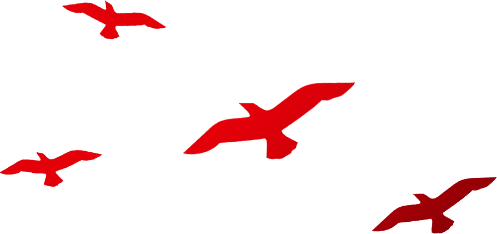 02
凝聚中国精神  
传递中国声音
社会主义
核心价值观
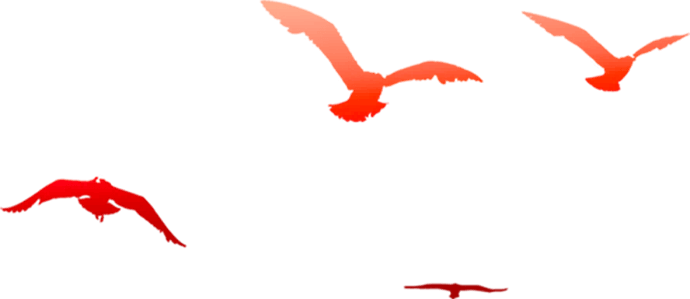 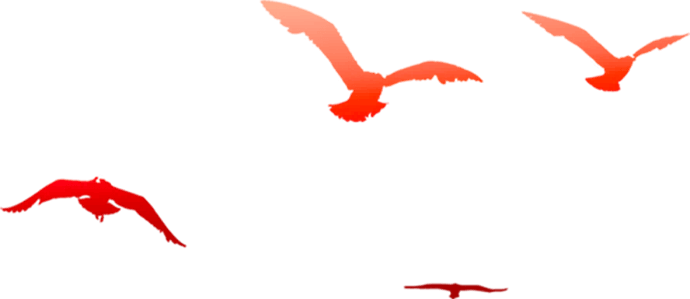 凝聚中国精神  传递中国声音
培育和践行社会主义核心价值观，让人们认知一种观念，认同一种理想，培育一种信仰，践行一种梦想，国家才能凝聚一种力量，坚守一种制度，形成一种精神，产生一种实力。
凝聚中国精神  传递中国声音
凝聚中国力量弘扬中国文化坚定中国道路铸就中国精神
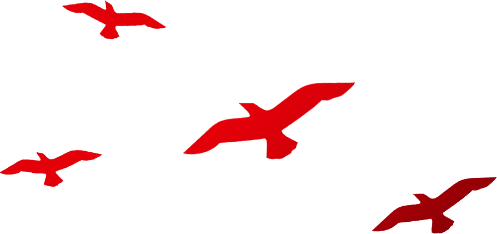 03
时代召唤理论 
理论助推实践
社会主义
核心价值观
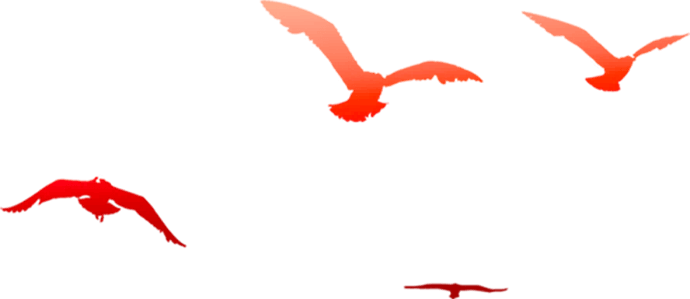 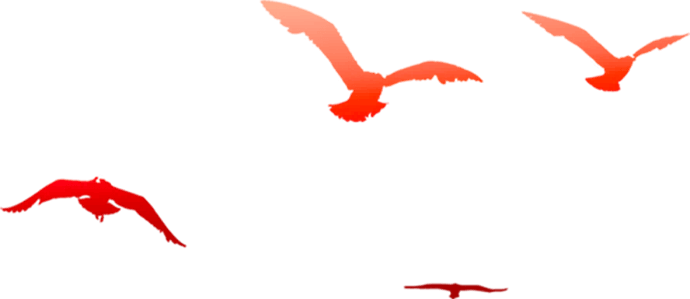 时代召唤理论  理论助推实践
时代召唤理论
时代召唤理论
时代召唤理论
解读马克思主义文本和社会主义思想史梳理世界社会主义五百年运动史
（2）社会主义核心价值观演进呼应历史、反映规律、贴合民意
（1）社会主义核心价值观演进基于时代、源于实践、生于变革
考察现实社会主义建设和实践史诠释中国特色社会主义改革开放史总结社会主义价值建设的经验、教训及其启示
时代召唤理论  理论助推实践
理
论
“三个倡导”的基本内容
富强、民主、文明、和谐
作为国家层面的价值目标，是我们党在社会主义初级阶段的奋斗目标和中国特色社会主义道路要实现的核心“梦想”。
1
爱国、敬业、诚信、友善
作为个人层面的价值准则，是每个公民应当树立的基本价值追求和根本道德准则，是公民基本道德规范的核心要求。
2
时代召唤理论  理论助推实践
多元中立引导
多样中谋共识
多变中定方向
党的十八大报告明确提出倡导富强、民主、文明、和谐，倡导自由、平等、
（2）社会主义核心价值观演进呼应历史、反映规律、贴合民意
（1）社会主义核心价值观演进基于时代、源于实践、生于变革
党的十八大报告明确提出倡导富强、民主、文明、和谐，倡导自由、平等、公正、法治，倡导爱国、敬业、诚信、友善，积极培育和践行社会主义核心价值观。
时代召唤理论  理论助推实践
价
值
核心价值观与核心价值体系的关系
社会主义核心价值观是社会主义核心价值体系的内核，体现着社会主义核心价值体系的根本性质和基本特征，
1
2
反映着社会主义核心价值体系的丰富内涵和实践要求，是社会主义核心价值体系的高度凝练和集中表达。
时代召唤理论  理论助推实践
落脚于明确社会主义核心价值观
源于设想提出社会主义核心价值观
先提炼出社会主义核心价值体系
探讨
探索
积淀
酝酿
持续深化  回归初衷
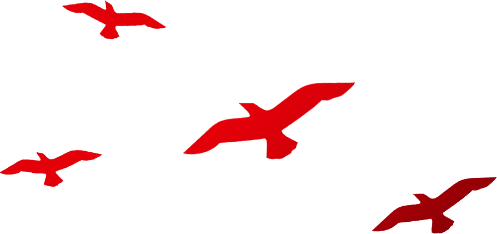 04
观念内化于心 
思想融入灵魂
社会主义
核心价值观
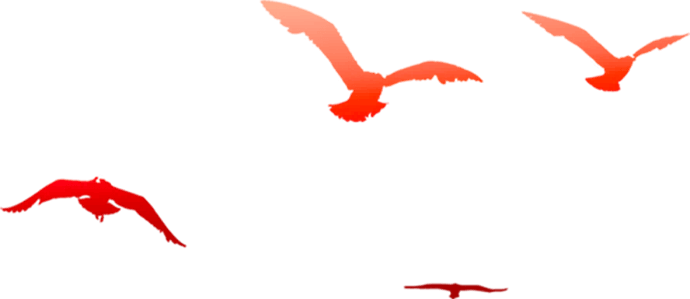 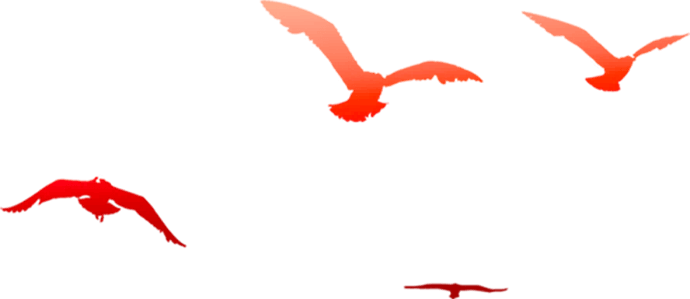 观念内化于心  思想融入灵魂
大众化、生活化和通俗化的困境马克思主义指导地位的新挑战共同思想基础的削弱西方社会思潮的误导
大众化、生活化和通俗化的困境马克思主义指导地位的新挑战共同思想基础的削弱西方社会思潮的误导
太长、太难记排斥、没意义冷漠、关注西方、没区别
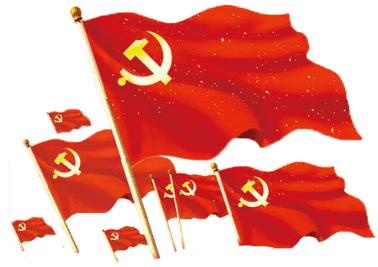 太长、太难记排斥、没意义冷漠、关注西方、没区别
1
2
建构社会主义核心价值观的现实困境
观念内化于心  思想融入灵魂
引领整合社会思潮是途径
深化凝练基本表达是前提
传承创新传统文化是基础
大众化、生活化和通俗化的困境马克思主义指导地位的新挑战共同思想基础的削弱西方社会思潮的误导
太长、太难记排斥、没意义冷漠、关注西方、没区别
太长、太难记排斥、没意义冷漠、关注西方、没区别
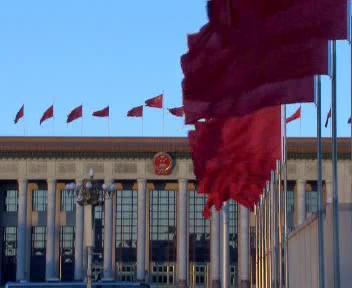 1
2
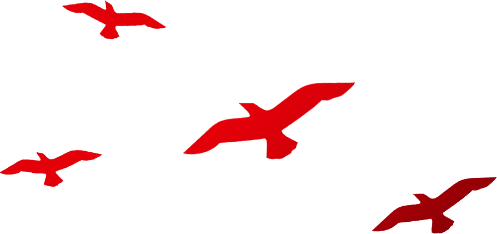 05
精神外化于行  
梦想落地生根
社会主义
核心价值观
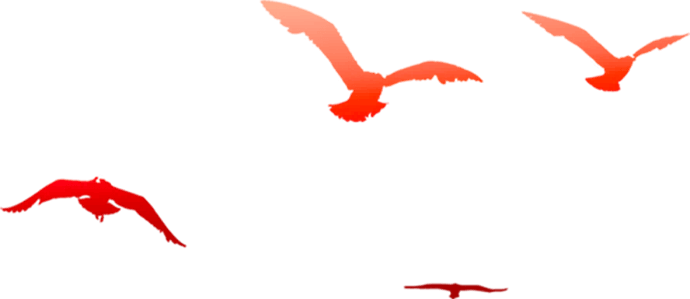 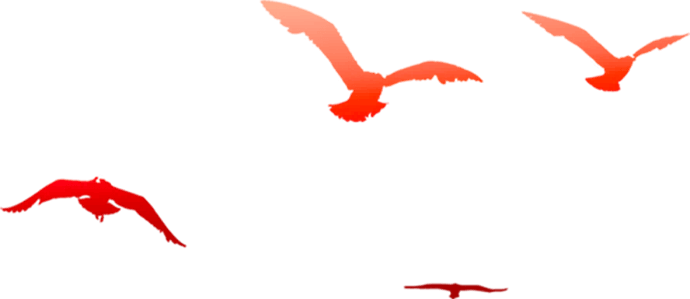 精神外化于行  梦想落地生根
1.践行社会主义核心价值观的基本规则
1
精神
2.践行社会主义核心价值观的主要路径
2
3.践行社会主义核心价值观的机制建构
3
富强 民主 文明 和谐 自由 平等 公正 法治 爱国 敬业 诚信 友善
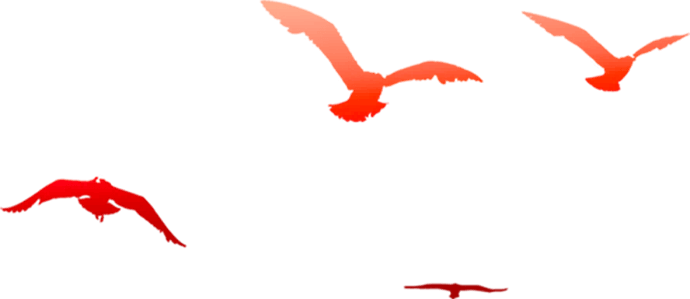 社会主义核心价值观
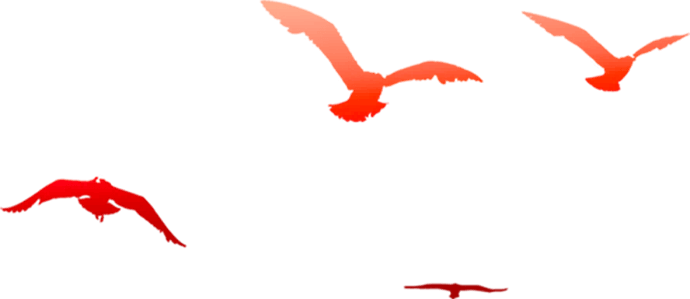 一个国家的强盛，离不开精神的支撑；一个民族的进步，有赖于文明的成长。
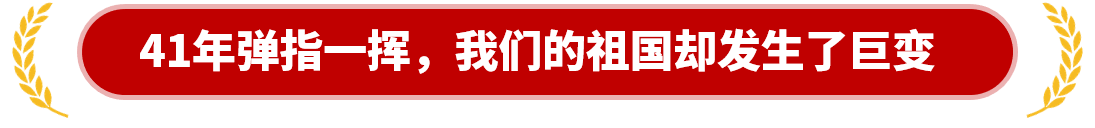 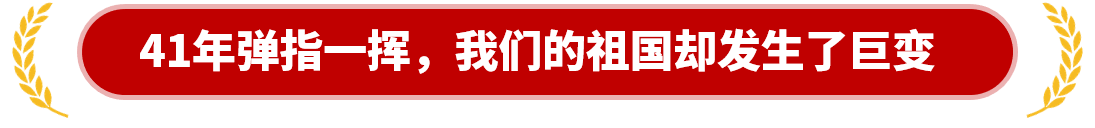 时间：202X.2.22
宣讲人：PPT818